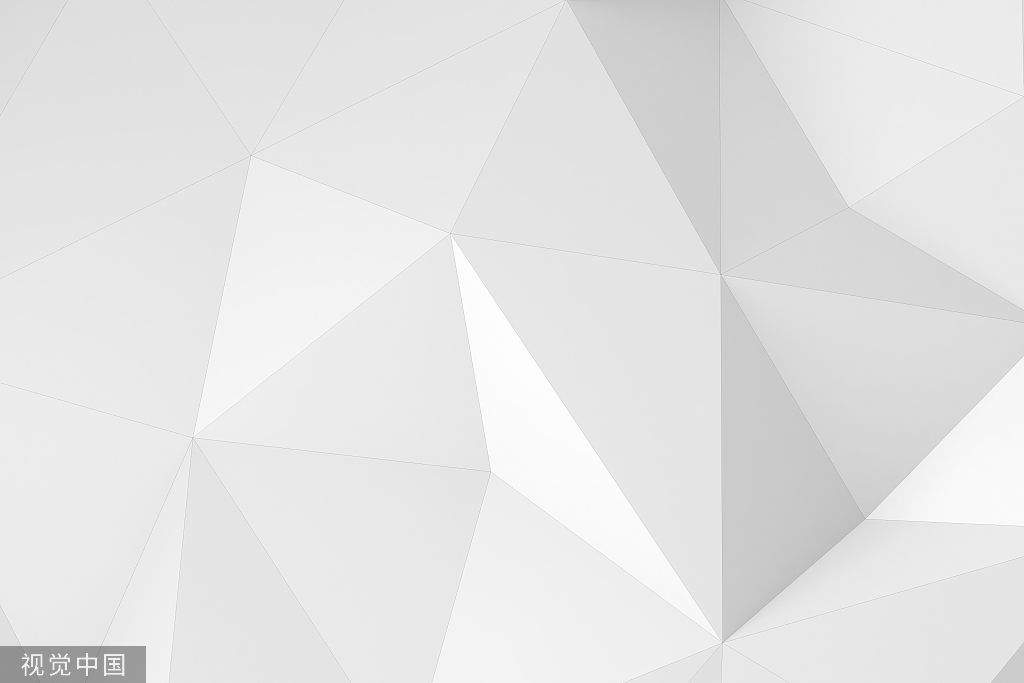 CGED-8 方案分享
2022年10月30日
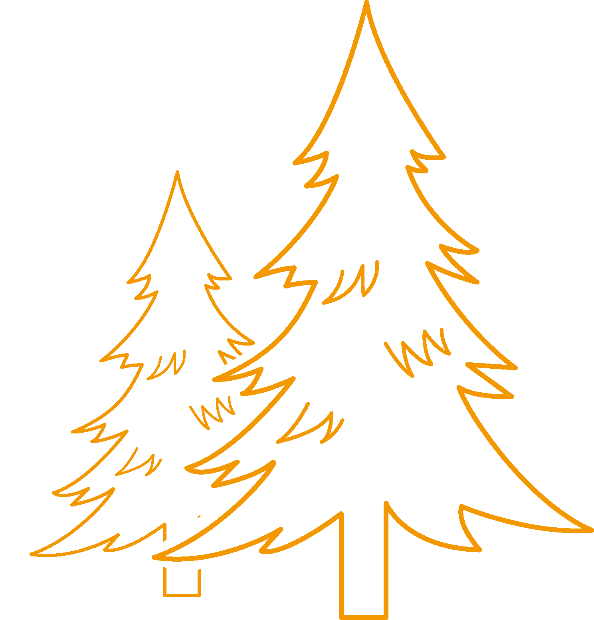 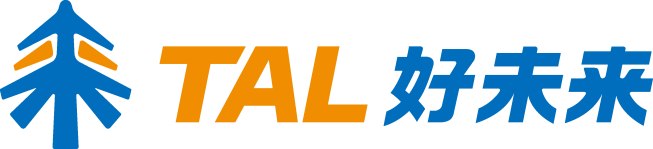 爱与科技助力终生成长
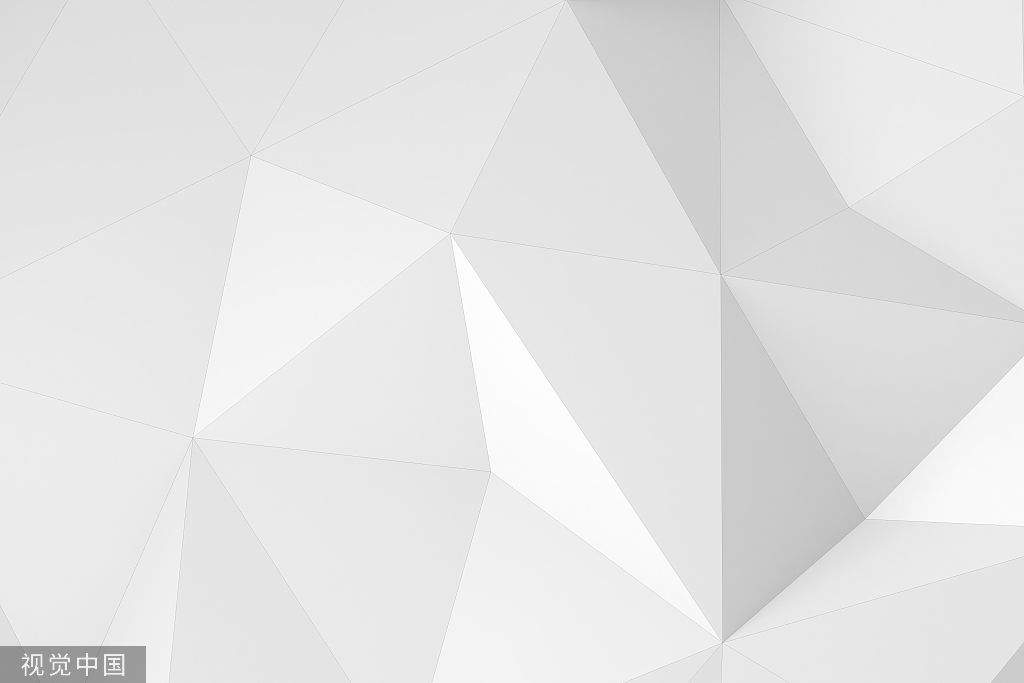 参赛队伍介绍
队名：NLP的未来
队长：李云良
队员：王智浩，胡飞
参赛单位：北京世纪好未来
参赛部门：美校智学云
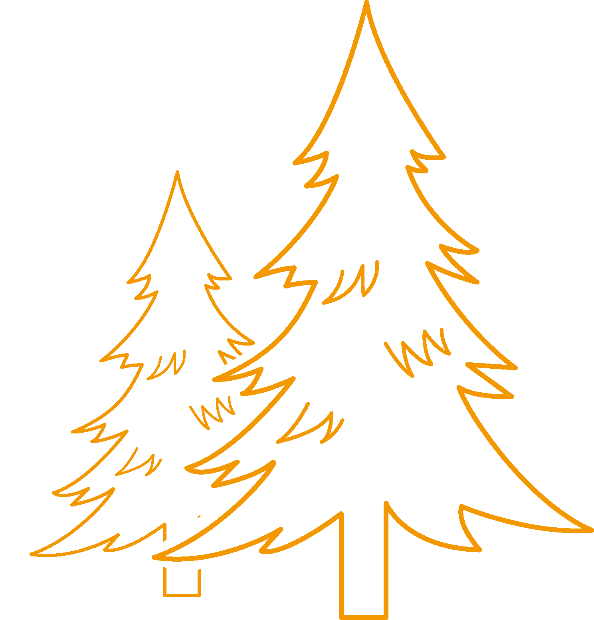 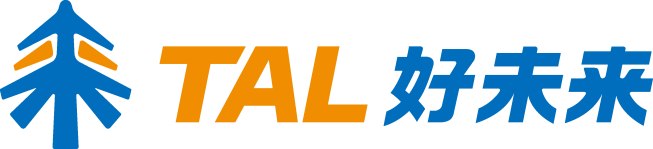 爱与科技助力终生成长
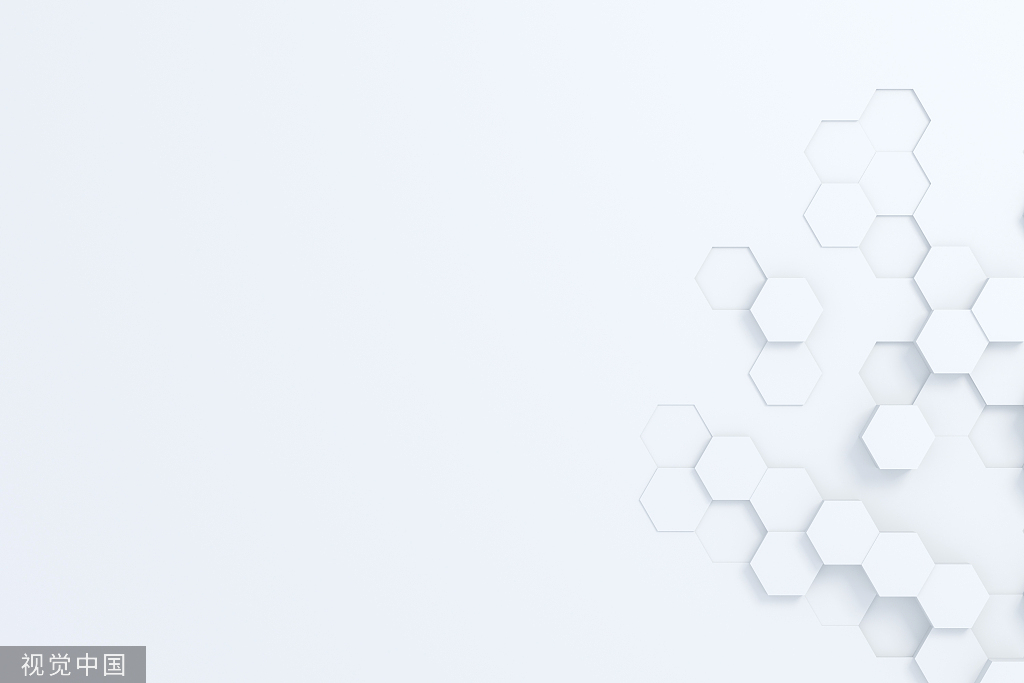 目录
01
比赛背景
CONTENT
02
语病检测模型
03
语病纠正模型
04
拼写纠错模型
05
融合策略
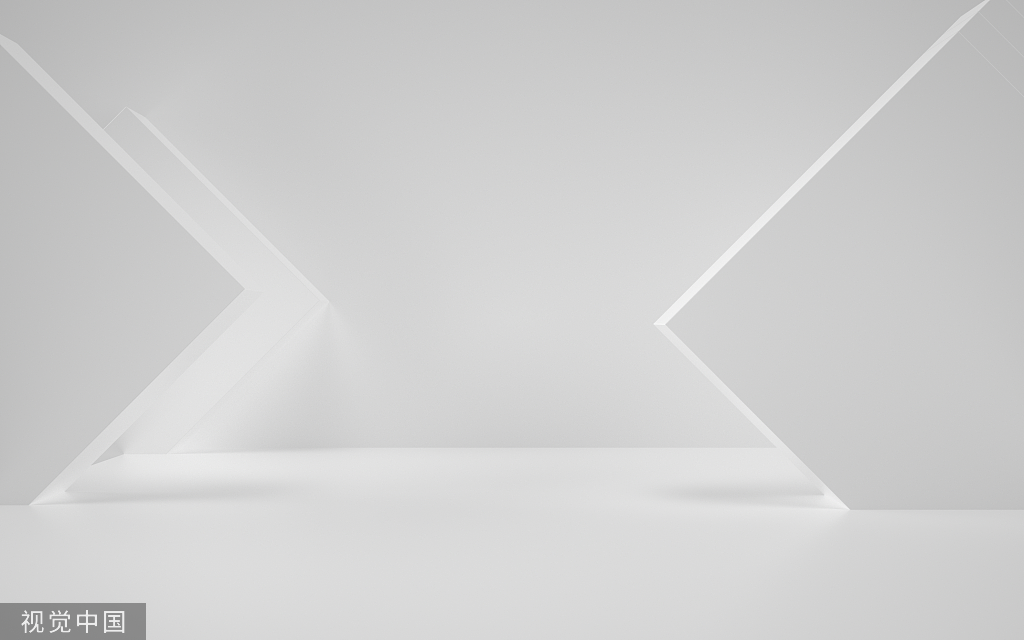 01
比赛背景
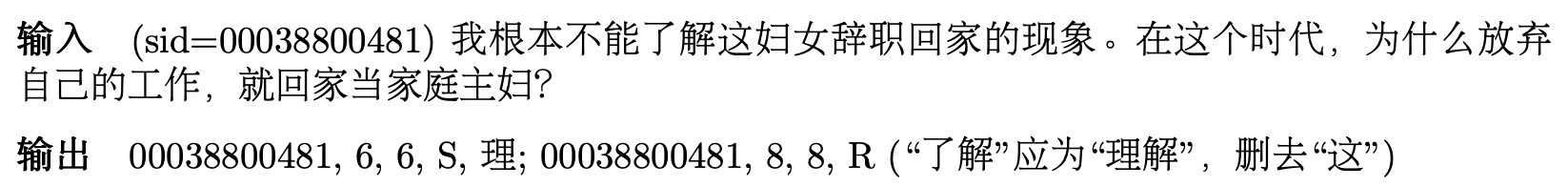 语病错误类型：
赘余(R)、缺失(M)、乱序(W)、误用(S)
评价指标：
1）FPR（假阳性）
2）检测层F1（是否有语病）
3）识别层F1（包含哪些语病）
4）定位层F1（语病的类型与位置）
5）纠正层F1（M与S类型语病的纠正）
6）综合得分（上述分数的加权平均，决定最终排名）
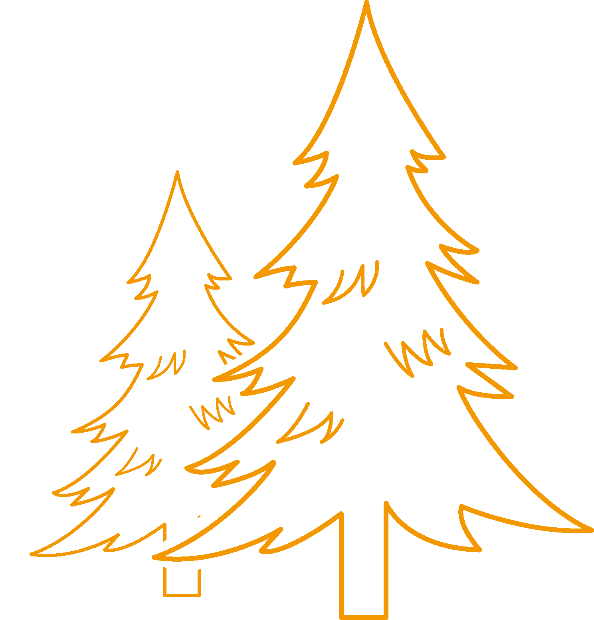 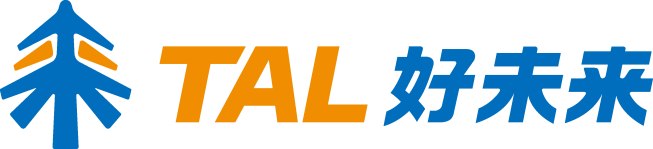 爱与科技助力终生成长
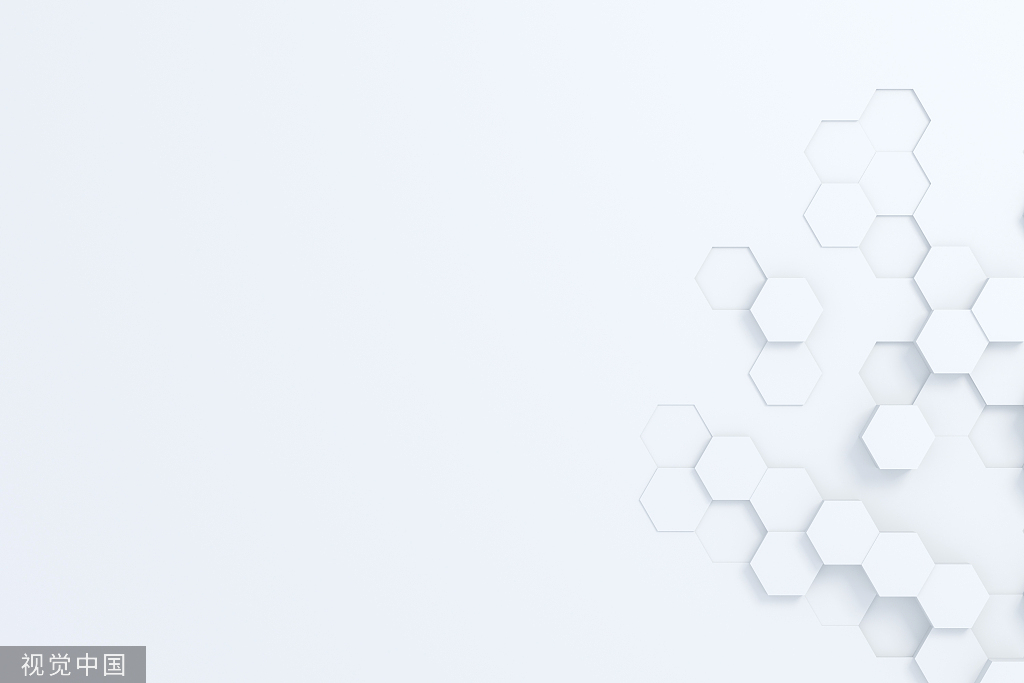 目录
01
比赛背景
CONTENT
02
语病检测模型
03
语病纠正模型
04
拼写纠错模型
05
融合策略
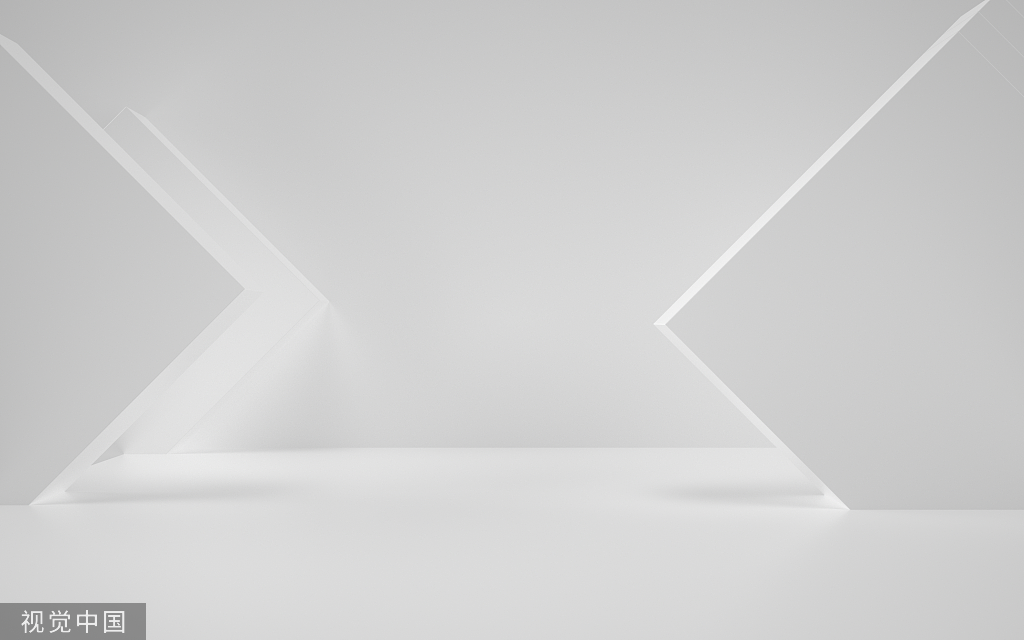 02
语病检测模型
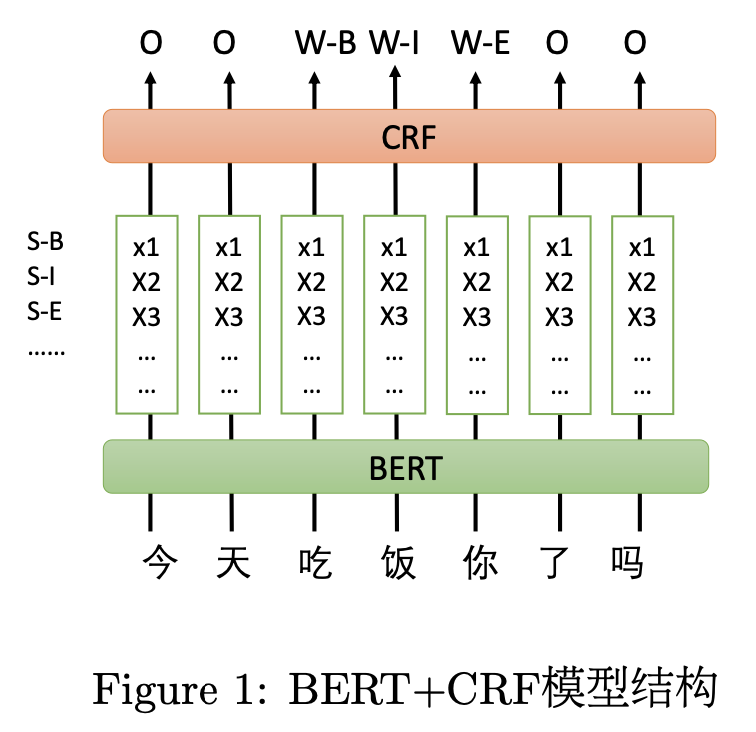 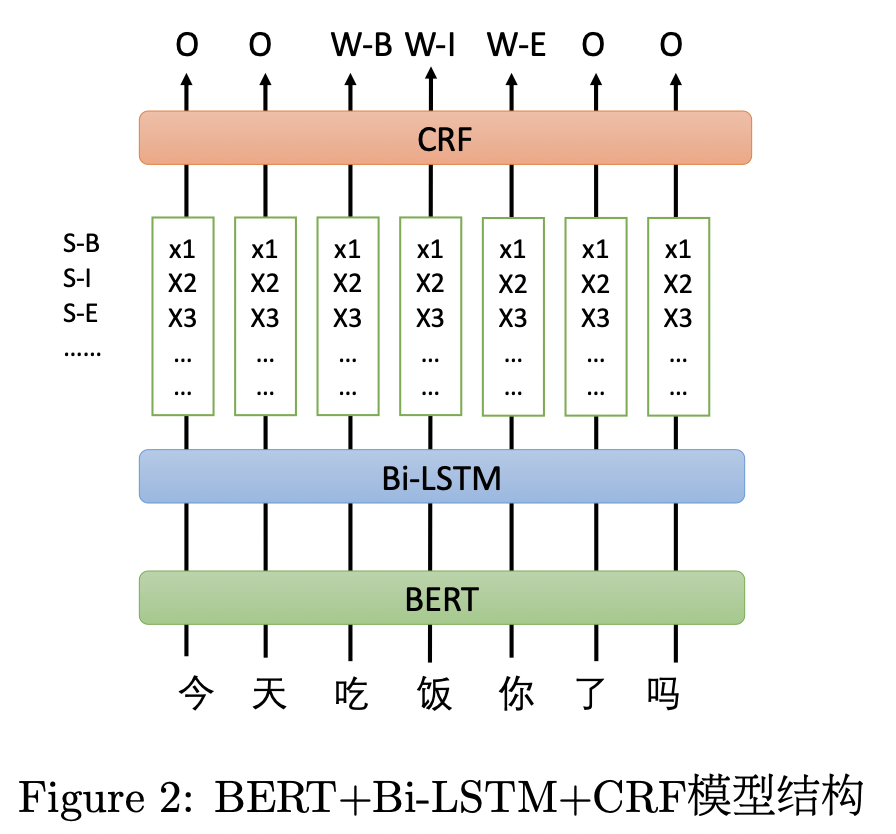 训练策略：
Lang8数据预训练+CGED历年数据微调
预训练模型：MacBert-Chinese-Large
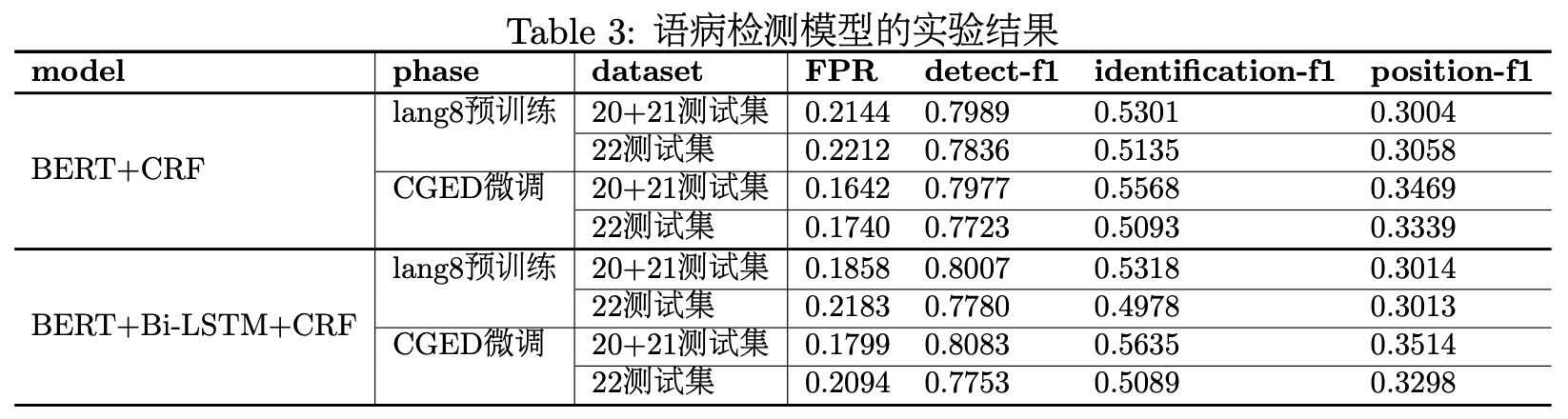 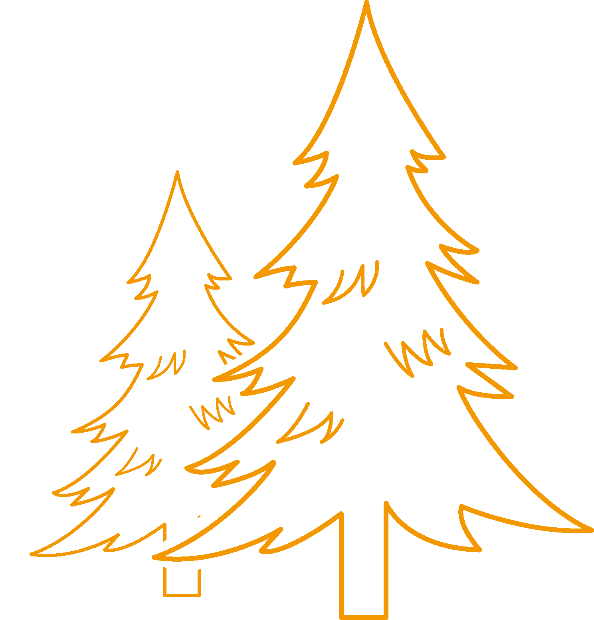 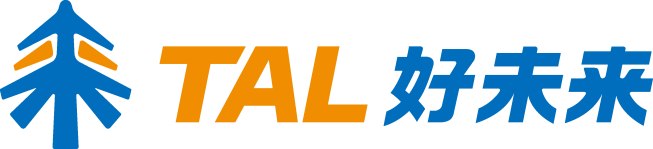 爱与科技助力终生成长
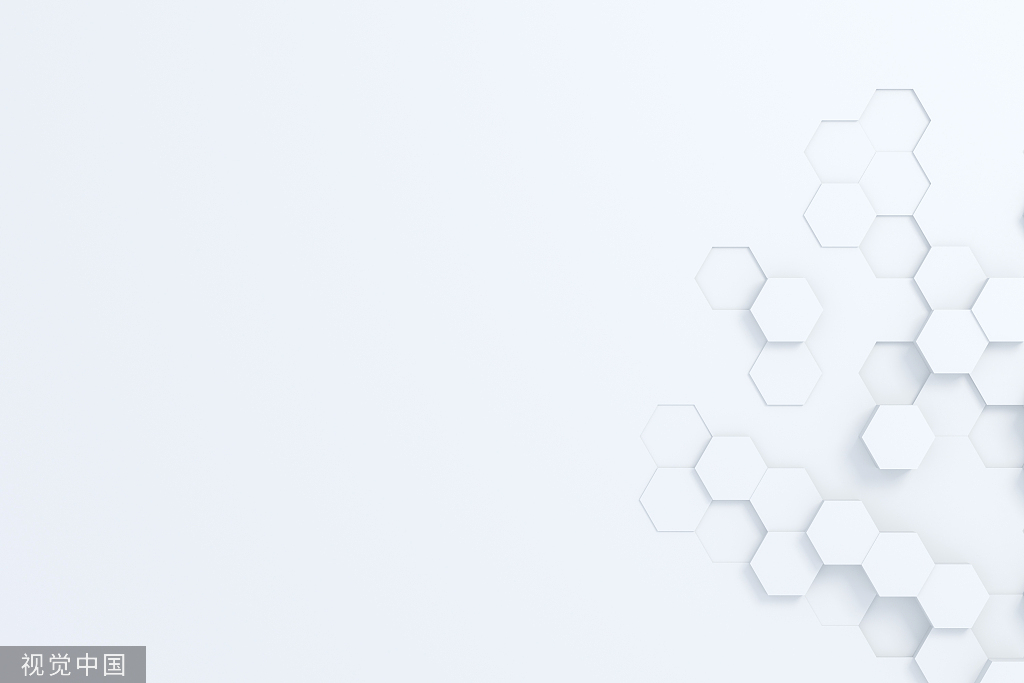 目录
01
比赛背景
CONTENT
02
语病检测模型
03
语病纠正模型
04
拼写纠错模型
05
融合策略
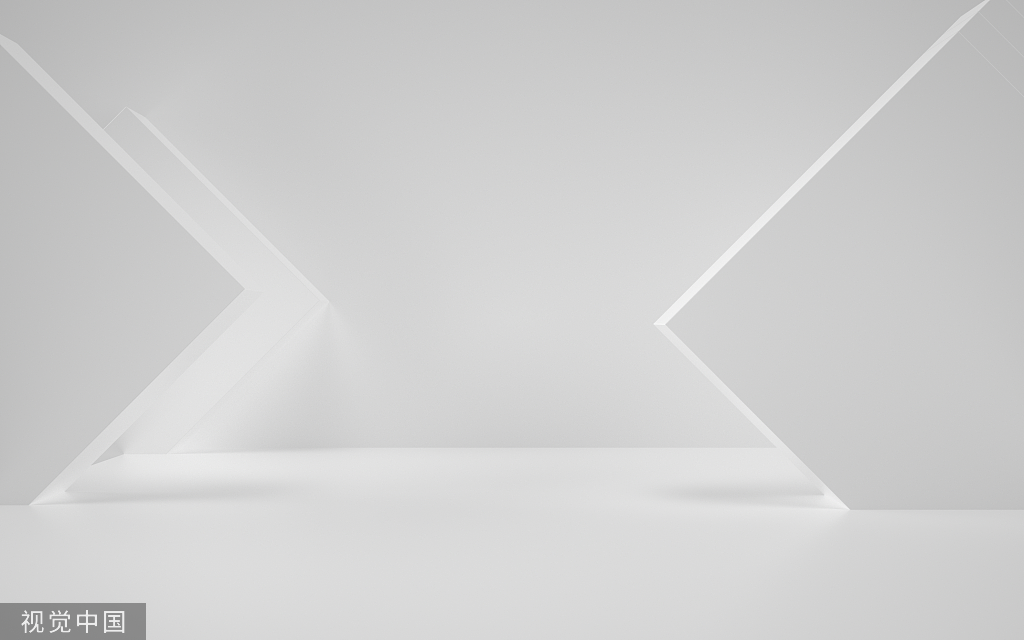 02
03
语病纠正模型
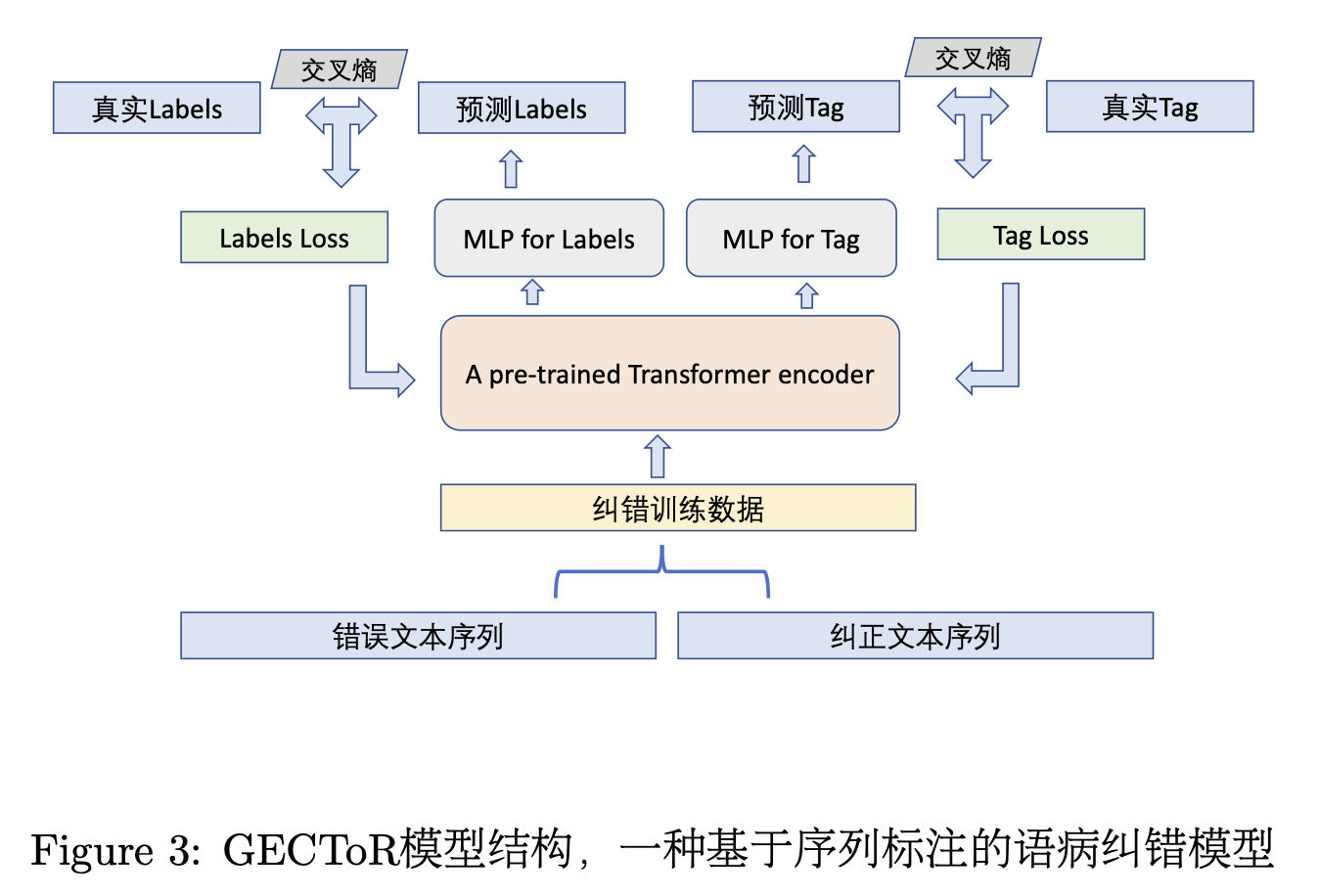 训练策略：

Lang8数据预训练+CGED历年数据微调
预训练模型：Chinese-Struct-Bert-Large
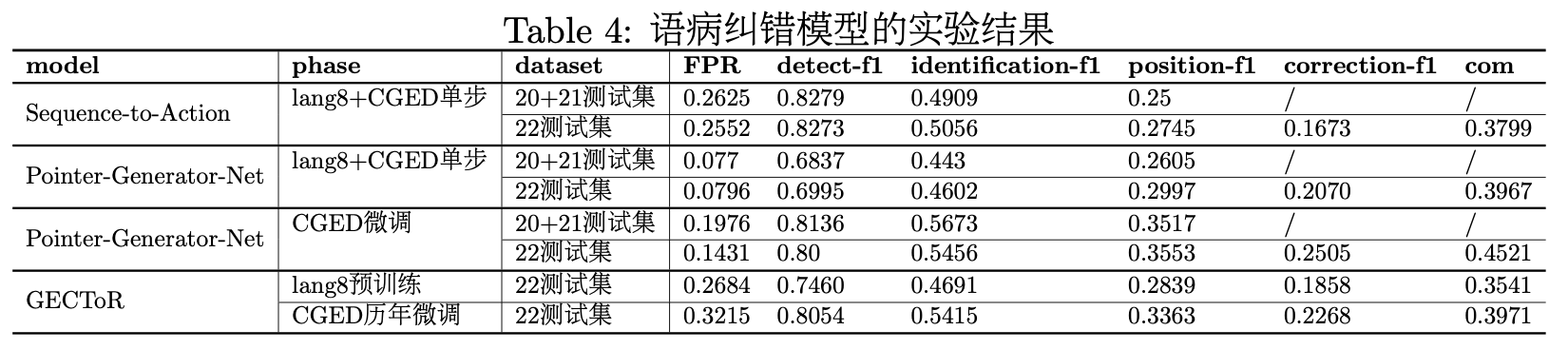 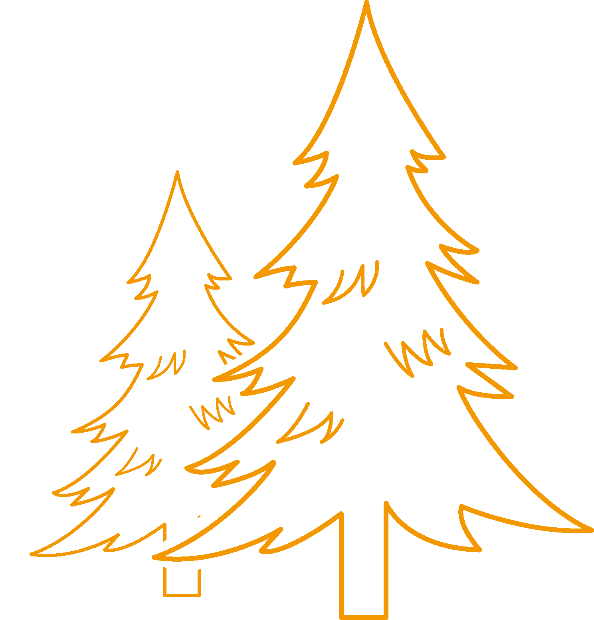 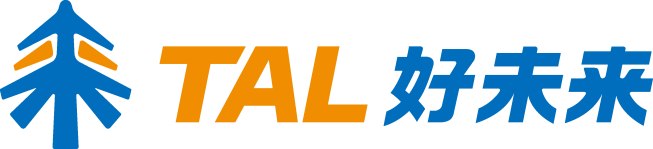 爱与科技助力终生成长
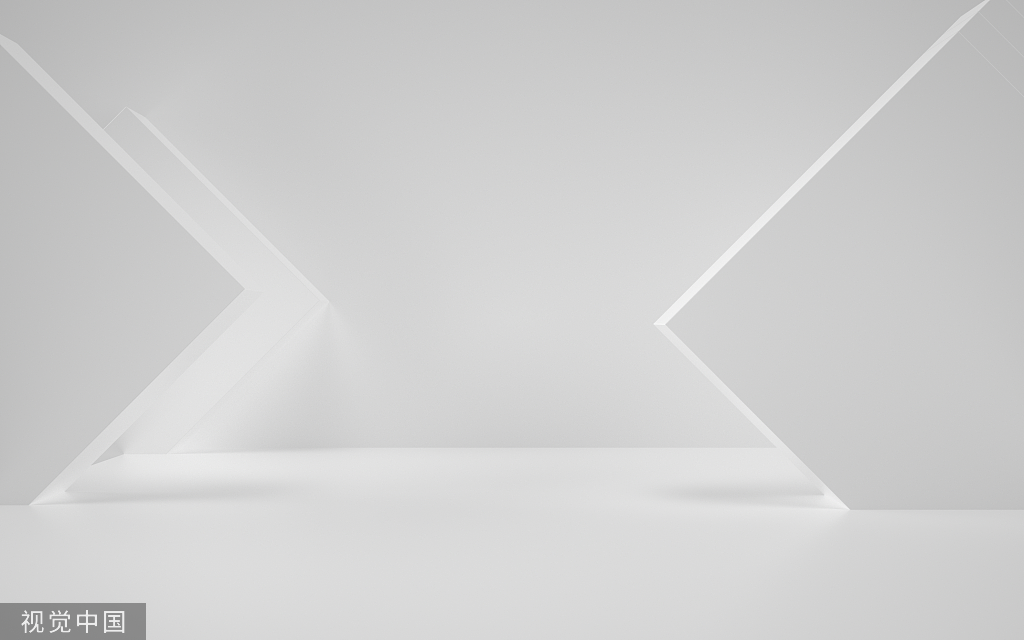 02
03
语病纠正模型
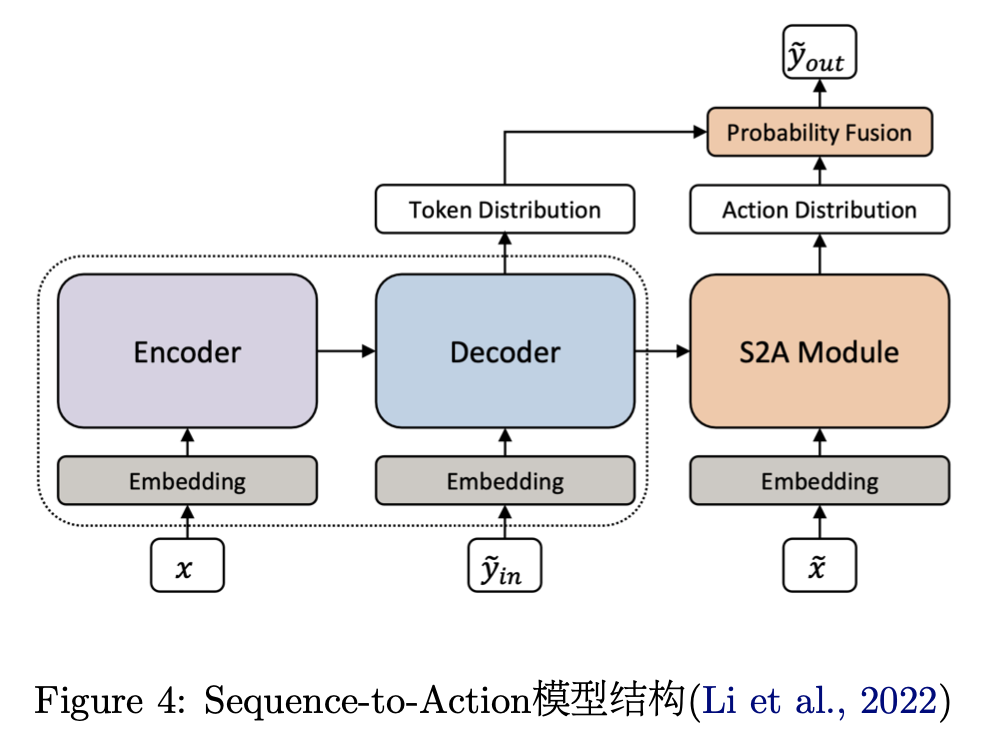 训练策略：
Lang8数据+CGED历年数据单步训练
Encoder+Decoder -> Bart-Chinese-Large
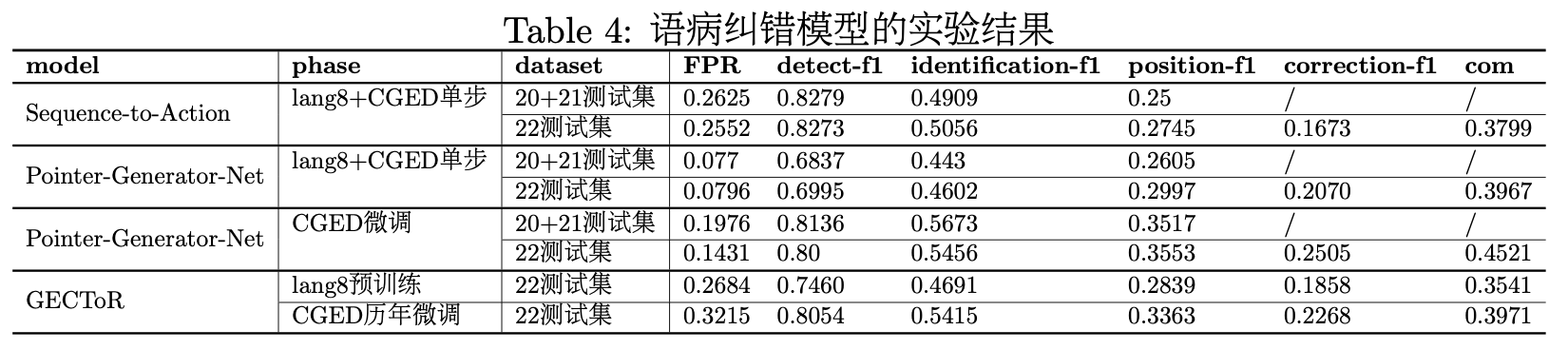 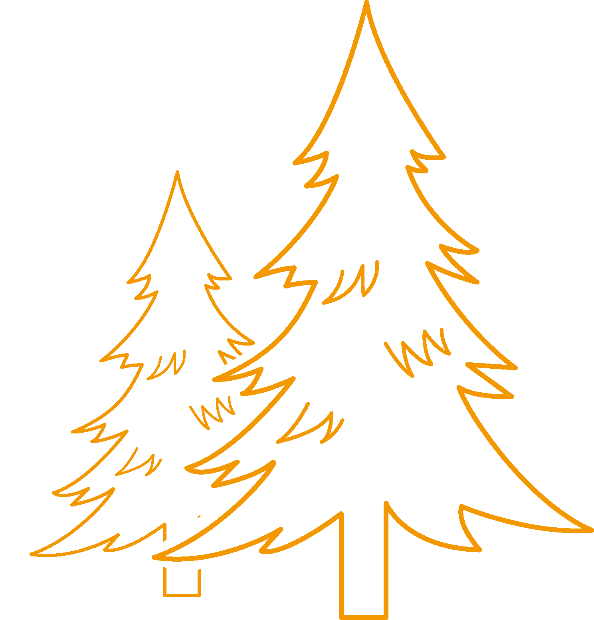 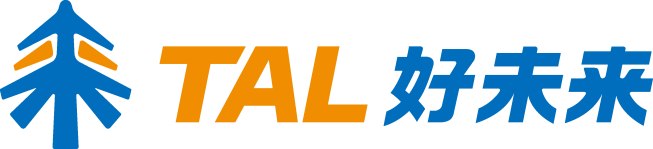 Sequence-to-Action: Grammatical Error Correction with Action Guided Sequence Generation
代码开源地址：https://github.com/AI-confused/Sequence-to-Action
爱与科技助力终生成长
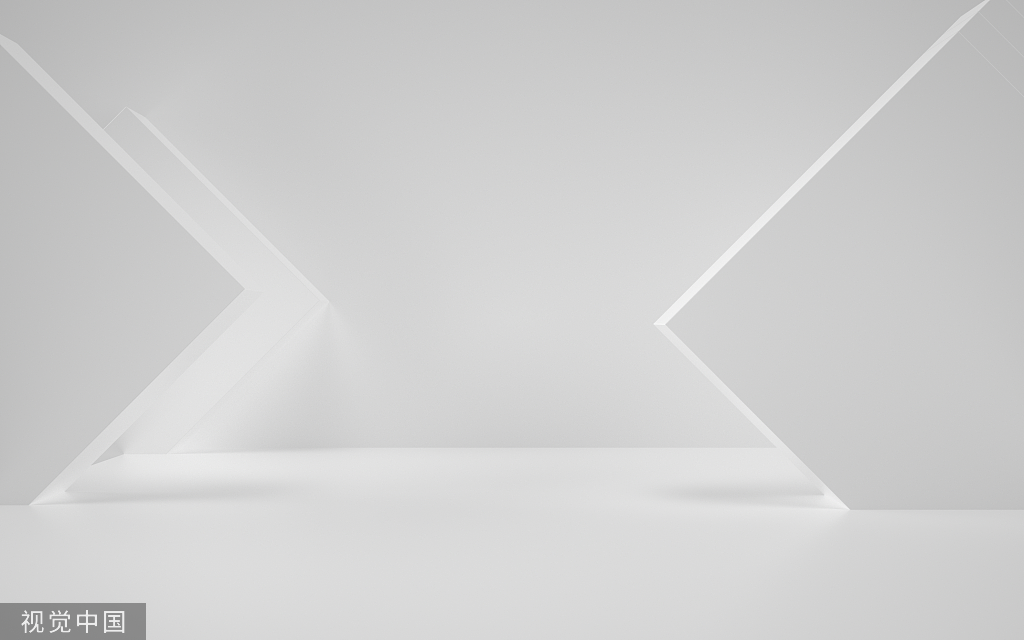 02
03
语病纠正模型
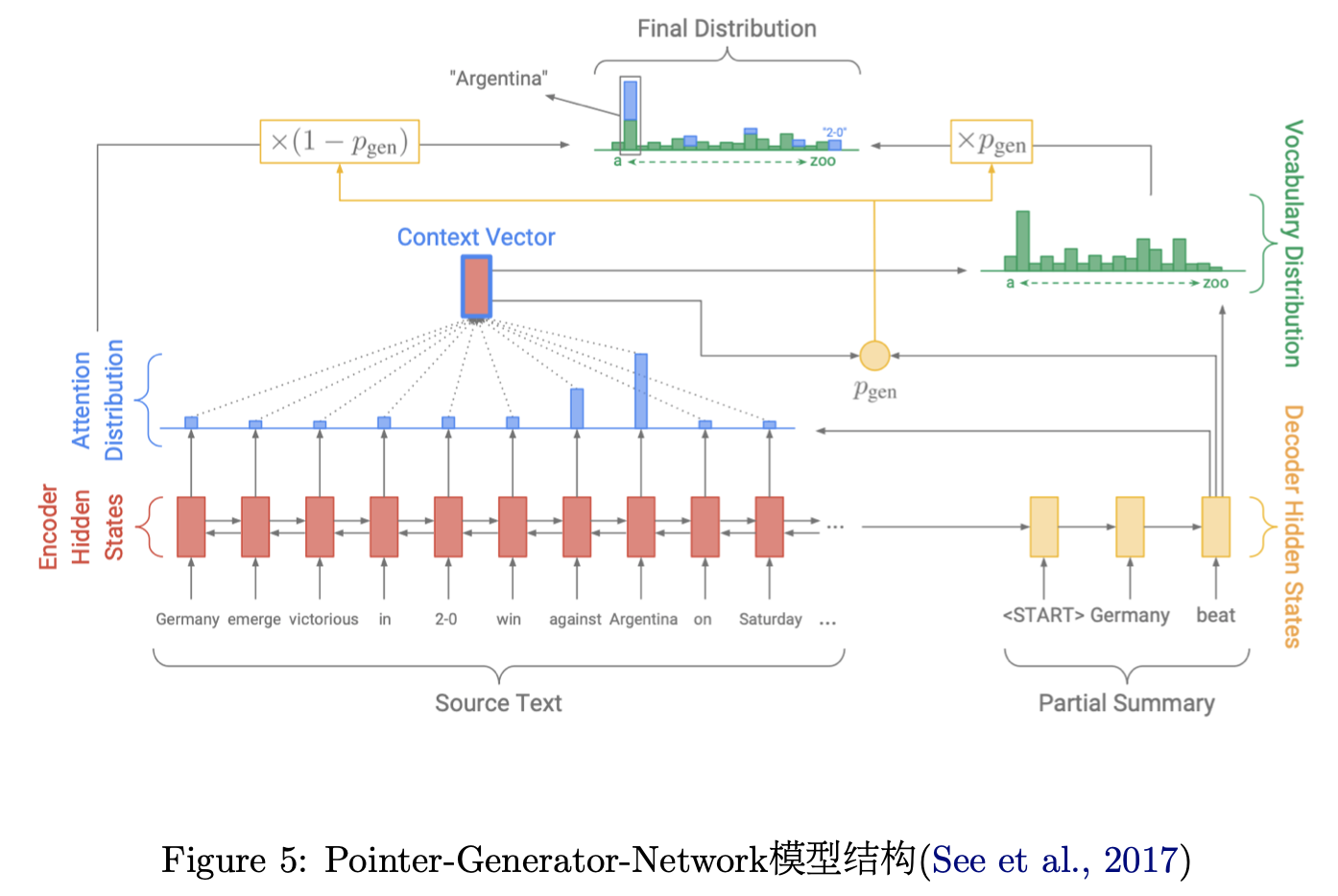 训练策略：
1）Lang8数据+CGED历年数据单步训练
2）CGED历年数据微调
Encoder+Decoder -> Bart-Chinese-Large
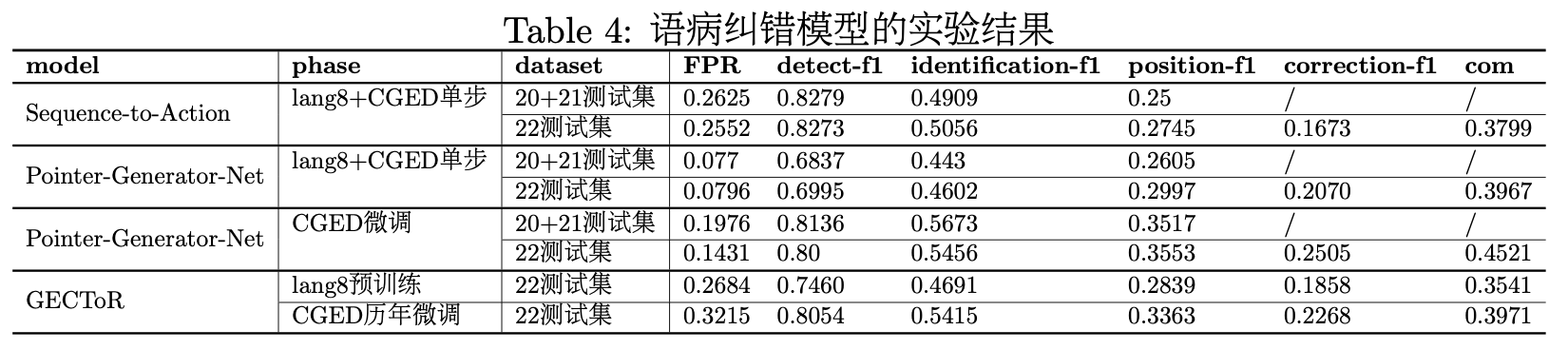 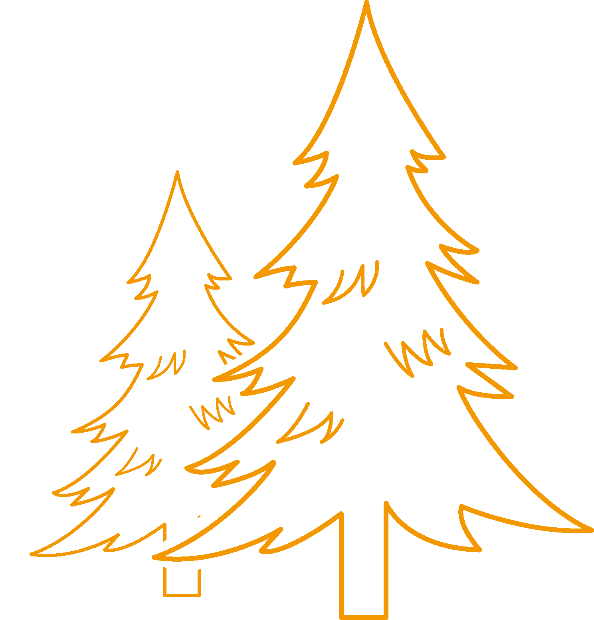 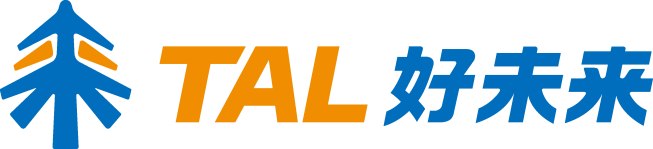 爱与科技助力终生成长
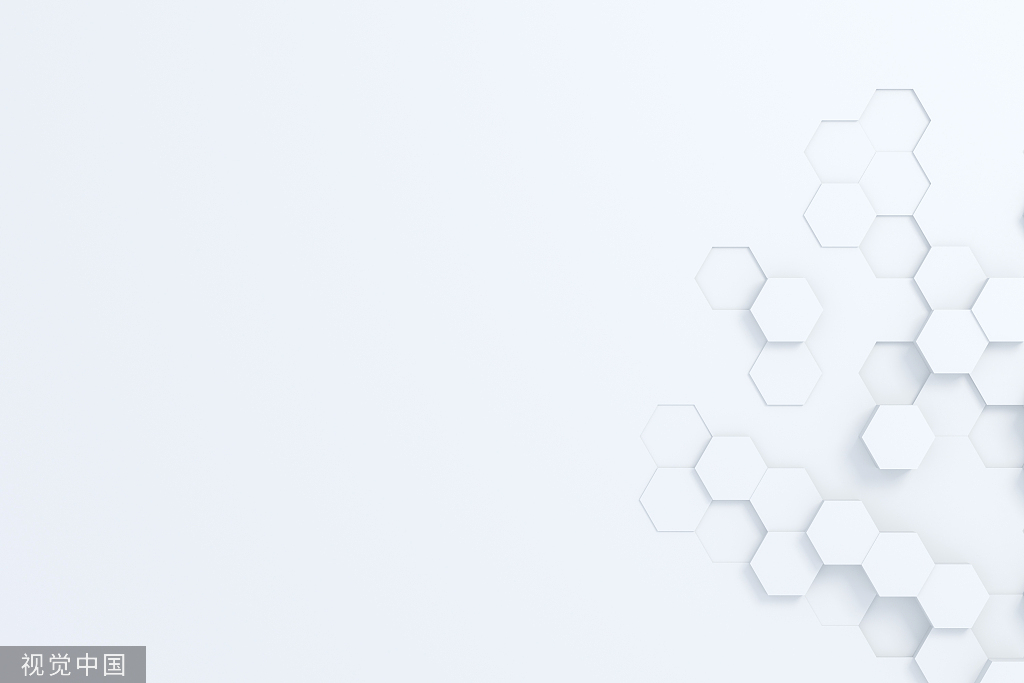 目录
01
比赛背景
CONTENT
02
语病检测模型
03
语病纠正模型
04
拼写纠错模型
05
融合策略
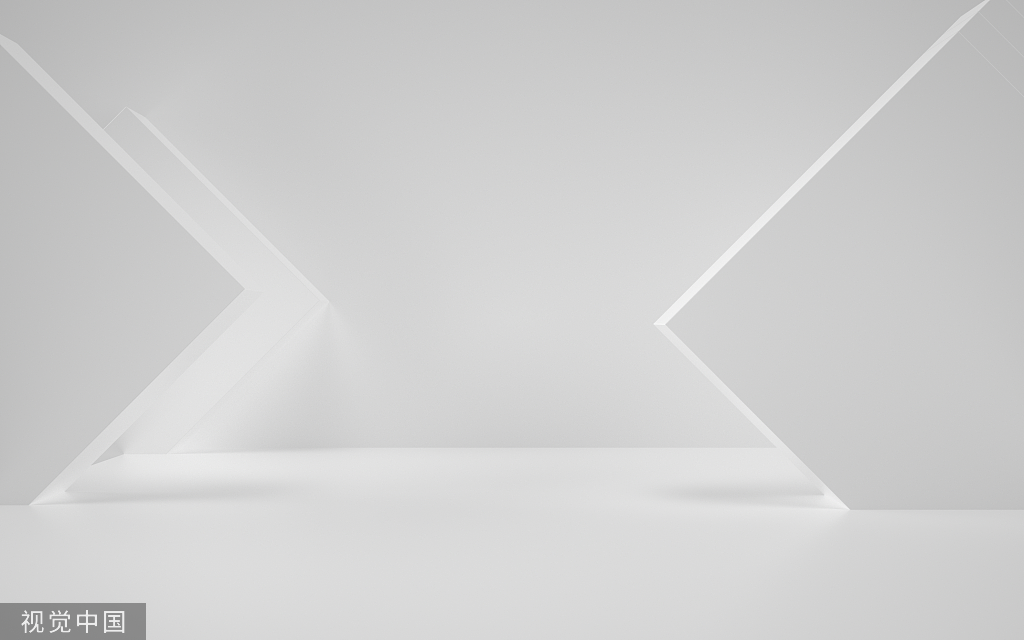 02
03
04
拼写纠错模型
1）近形音错别字模型：
针对常见错别字、形近字、音近字的单字错误情况进行训练
训练增强策略：
每个epoch会将所有数据的错误重新生成一次，生成策略为:如果每个句子中含有n个中文字，则生成m个错别字，其中生成常见错别字、形近字错别字、音近字错别字概率分别为50%、15%、35% 


2）病句错别字模型：
针对病句中的错别字情况，仅修正字符数<=原字符数的情况
 构造数据策略：
采用lang8数据，仅使用R、S类型的错误数据，对于R类型，将纠正结果替换成[unused1]；对于S类型，纠正字符长度不等时，补上[unused1]，纠正字符更长则截取
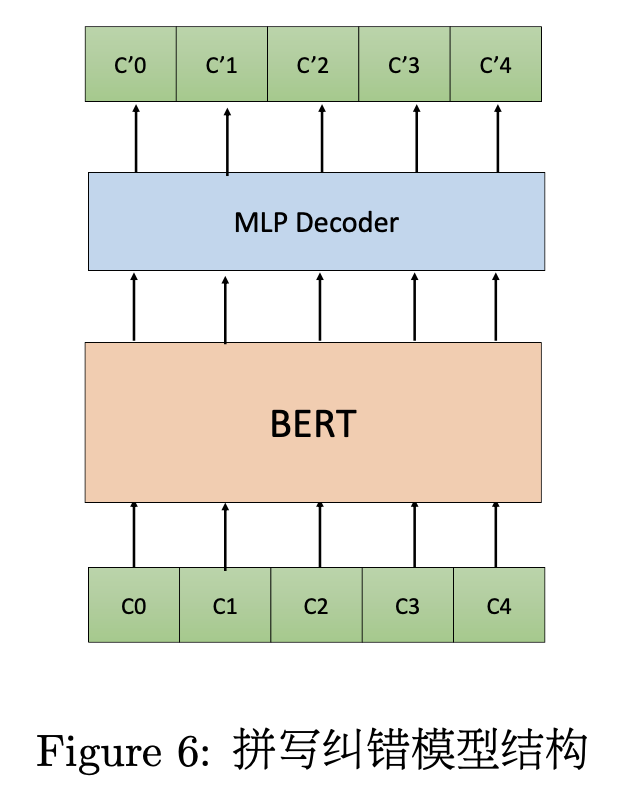 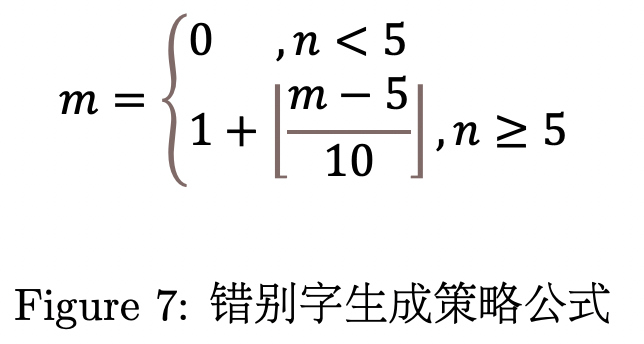 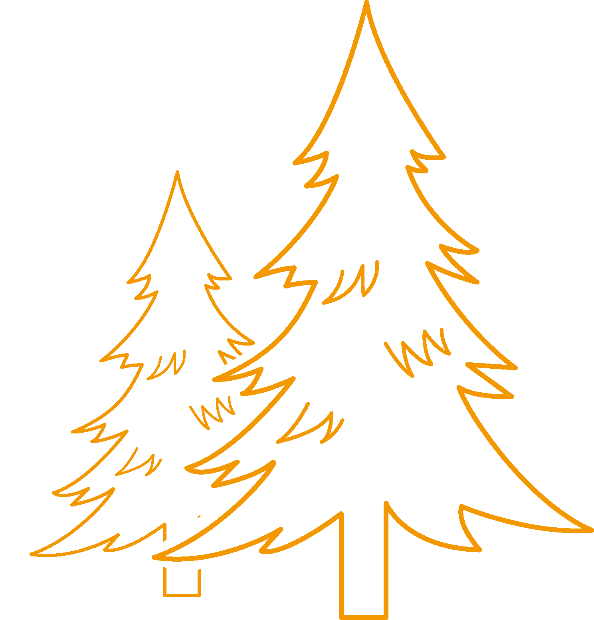 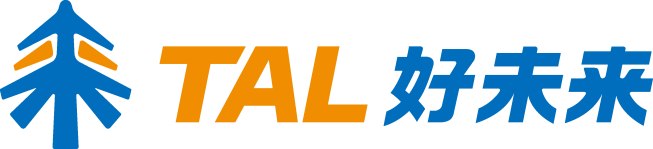 1. https://github.com/onebula/sighan raw2. https://github.com/shibing624/pycorrector
爱与科技助力终生成长
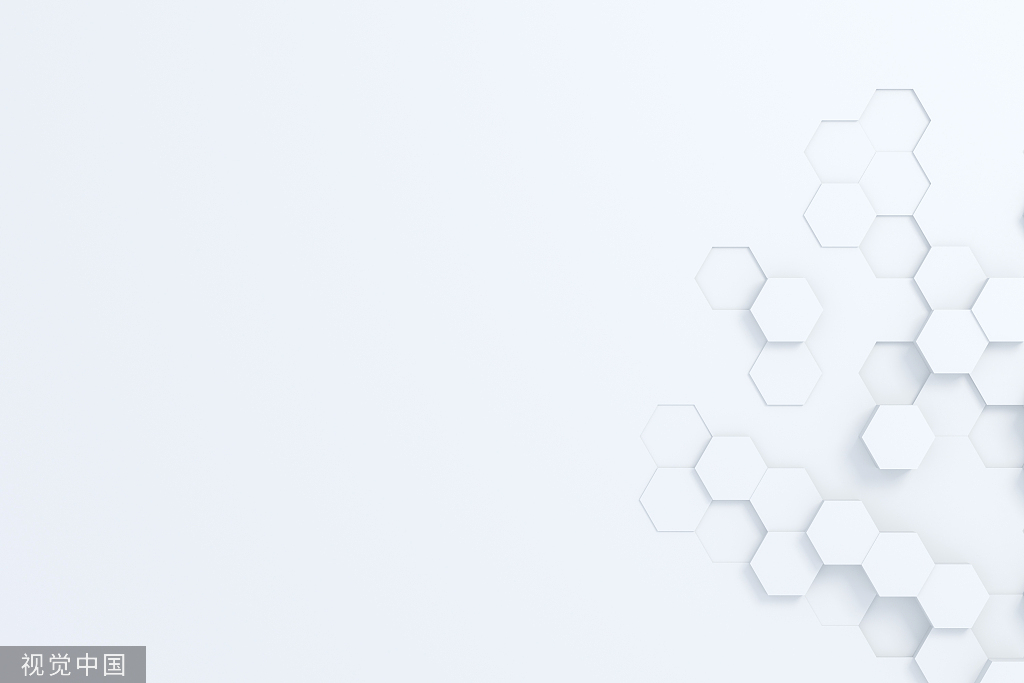 目录
01
比赛背景
CONTENT
02
语病检测模型
03
语病纠正模型
04
拼写纠错模型
05
融合策略
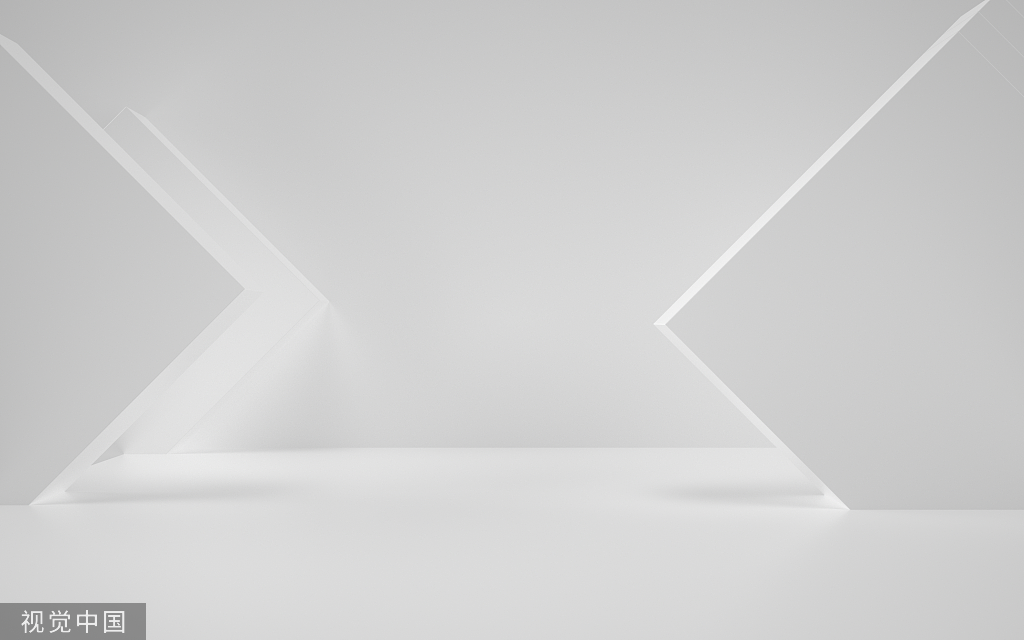 02
03
04
05
融合策略
参与融合的7个模型：
1个GECToR、2个指针生成网络、1个BERT+CRF、1个BERT+Bi-LSTM+CRF、2个拼写纠错
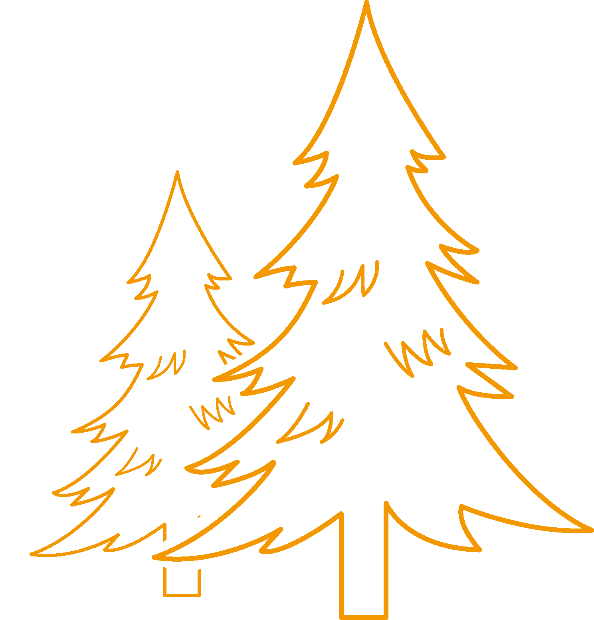 S: 是->很（“很”的ppl: y）
今天我是快乐。(“是”的ppl: x)
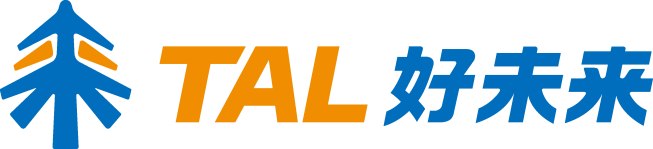 R: 删除是（”我”+”快”的平均ppl: z）
爱与科技助力终生成长
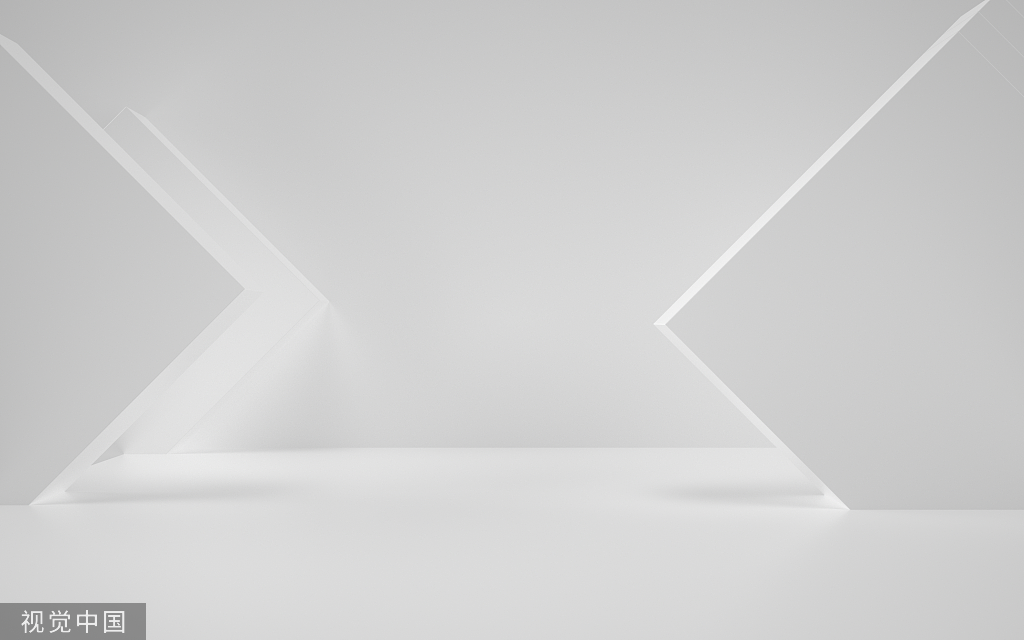 02
03
04
05
融合策略
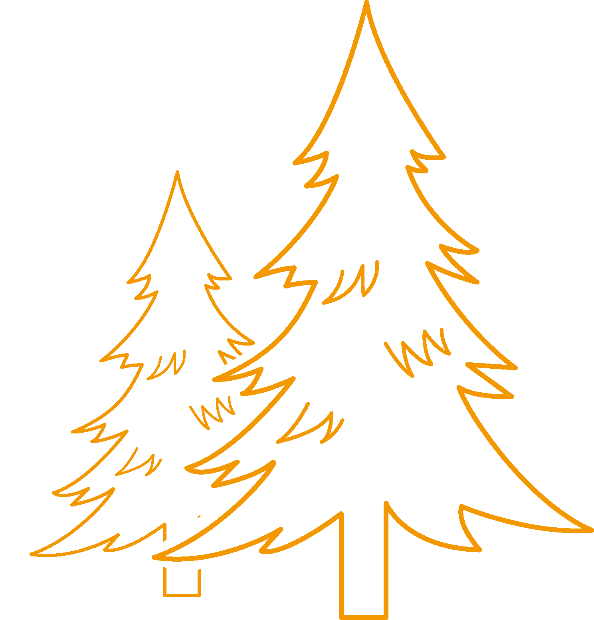 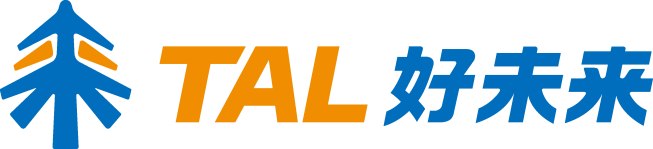 代码开源地址：https://github.com/AI-confused/Sequence-to-Action
爱与科技助力终生成长
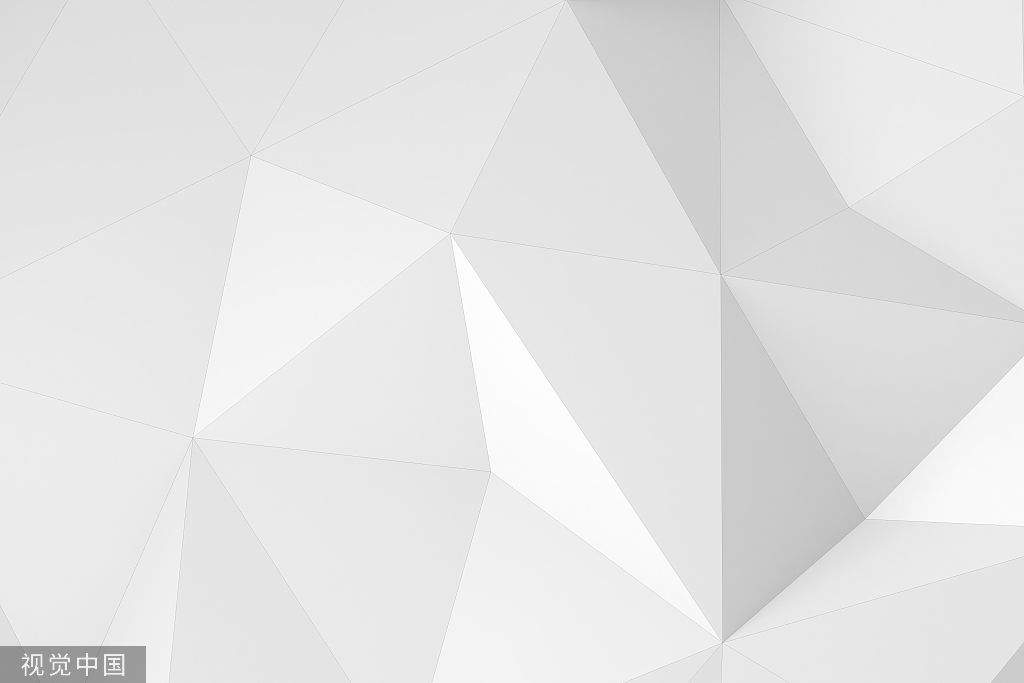 感谢聆听！
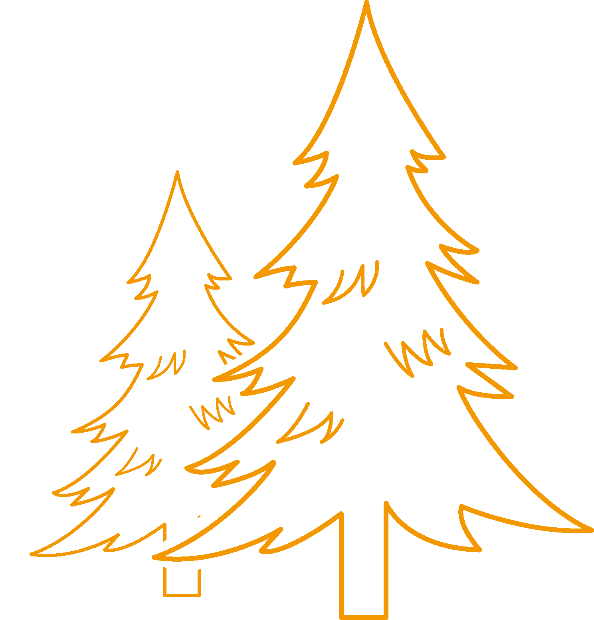 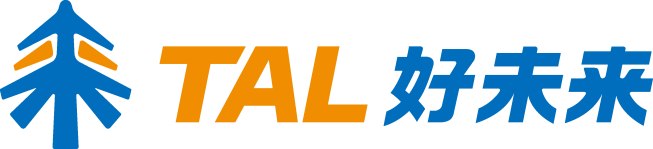 爱与科技助力终生成长